Goal-Setting
Lauren Gooden, graduate student 
Virginia Commonwealth University
What is a goal?
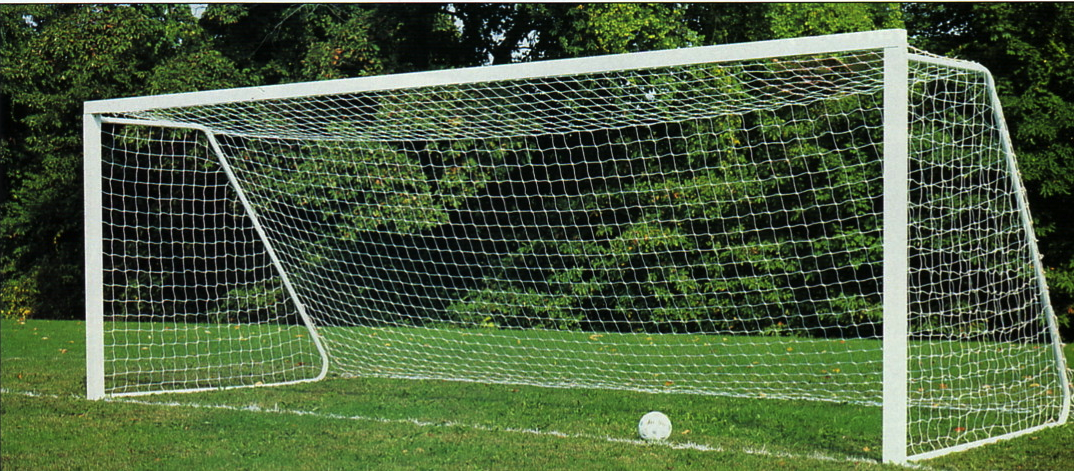 ….and why are they important?
Image retrieved from Google Images
Steps for setting a goal
Image retrieved from http://thestudyacademy.ca/tag/goal-setting/
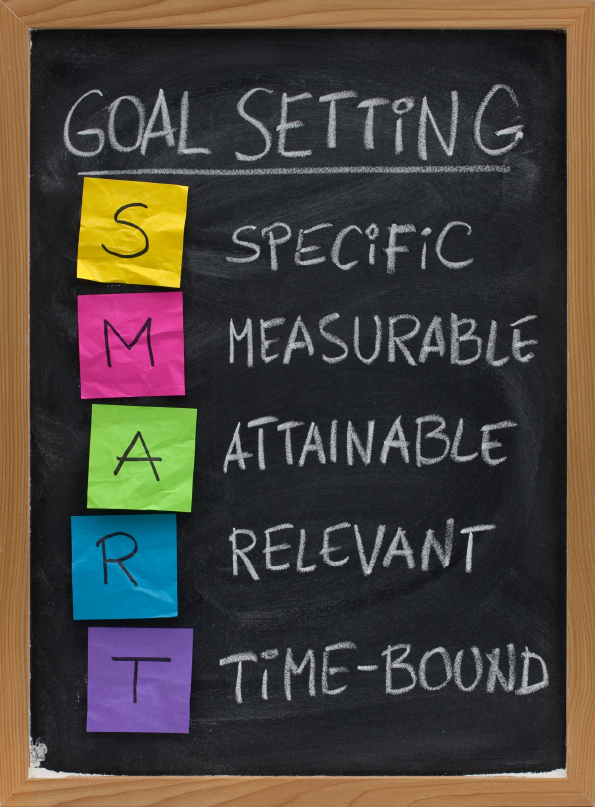 Image retrieved from http://thestudyacademy.ca/tag/goal-setting/
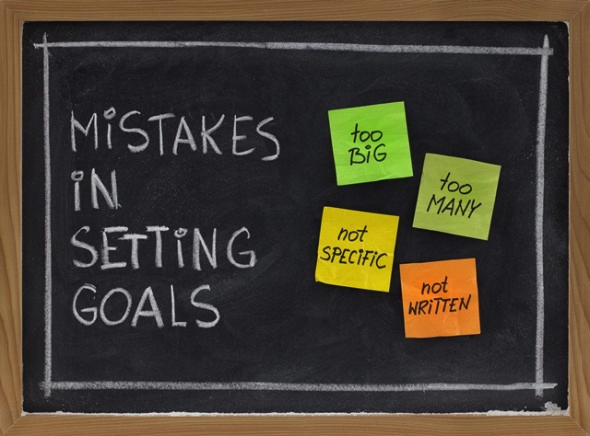 Image retrieved from http://thestudyacademy.ca/tag/goal-setting/
Let’s Practice!
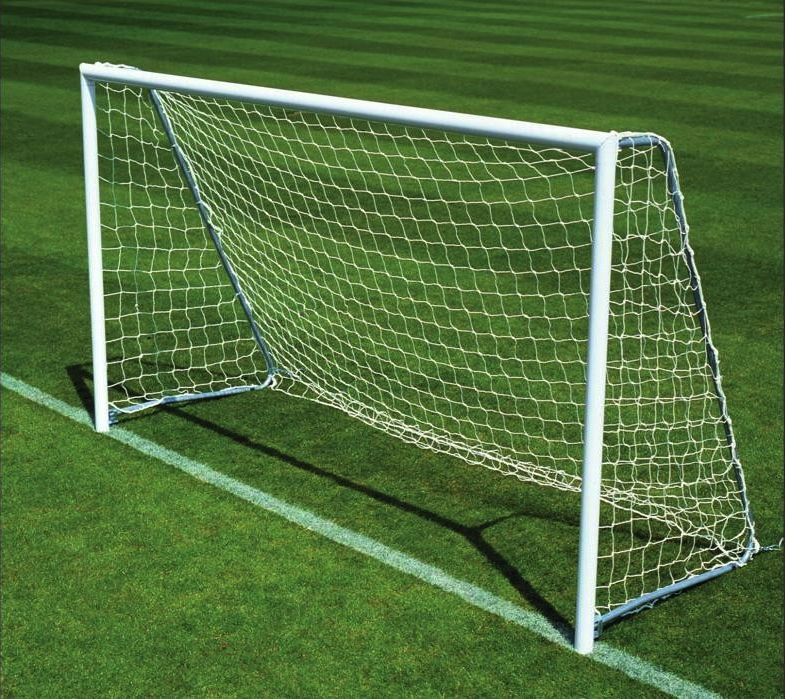 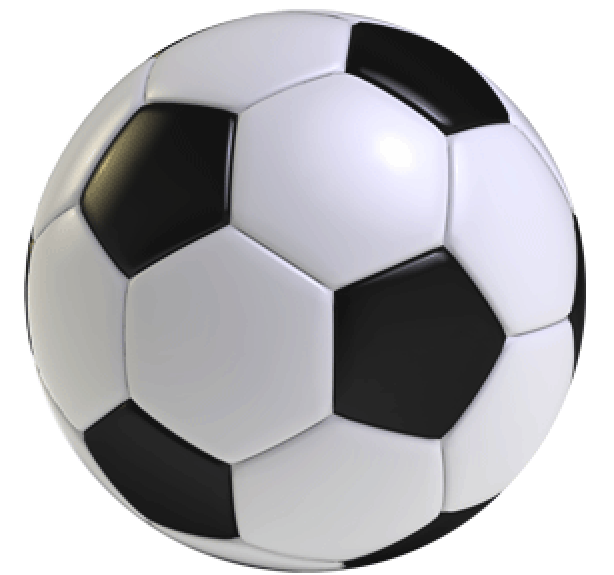 Image retrieved from Google Images